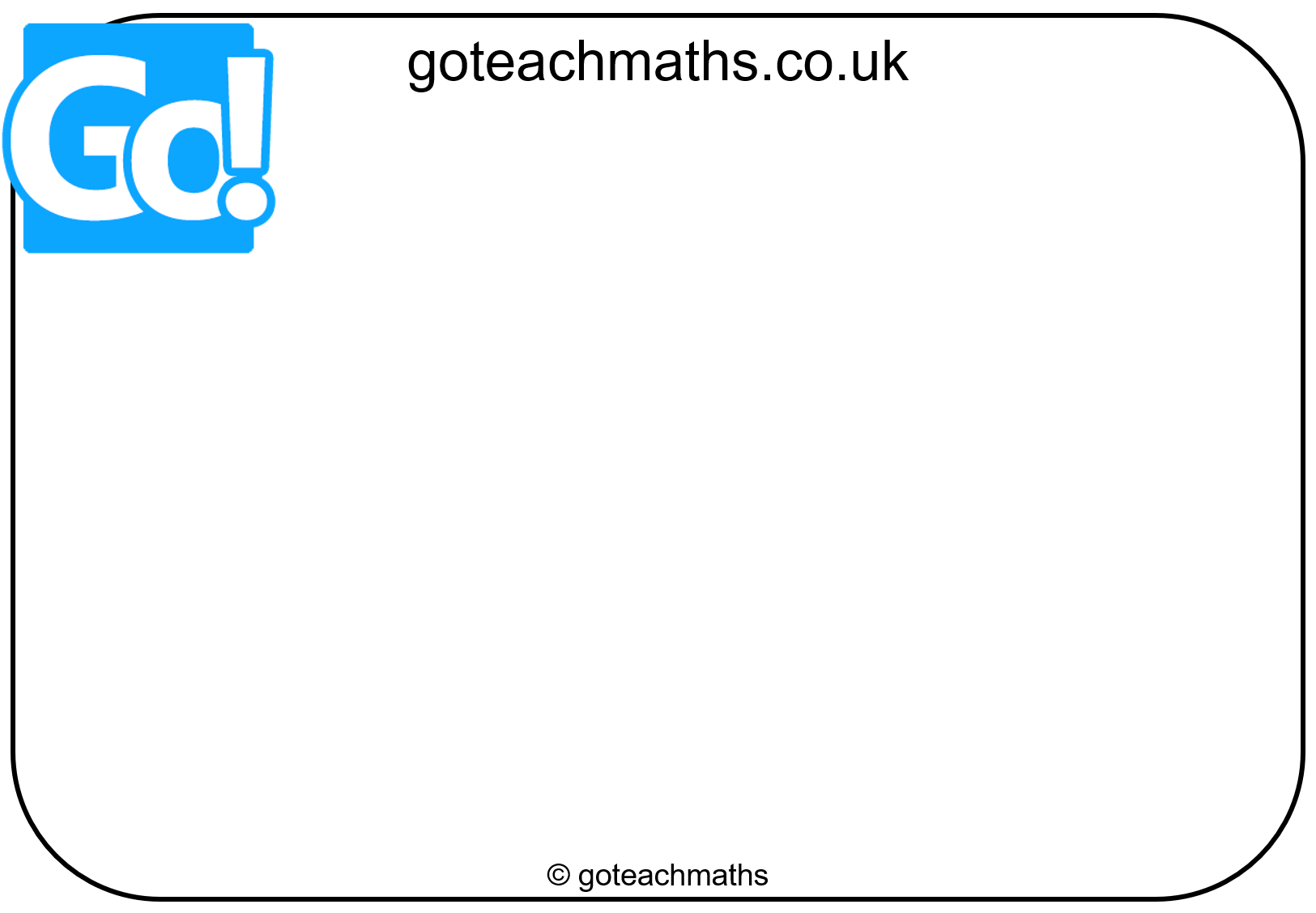 Кръг – Обиколка и лице


В тази игра 2 отбора се състезават да завършат състезанието 
отговаряйки правилно на 8 въпроса.

 Race Screen започва с анимация. Кликнете на белия бутон, за да изберете отговора. Кликнете върху номер, за да преминете към съответния въпрос. 

Кликнете ‘Отговор’ за Отговор. Кликнете на белия бутон за да се върнете в състезанието.
Кликнете на състезателния автомобил, за да се придвижите напред.
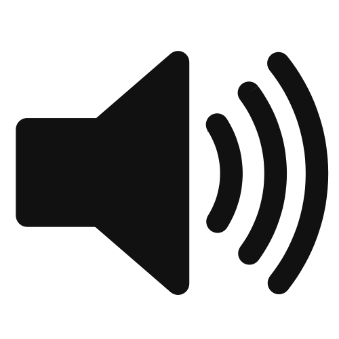 Играта има звук!
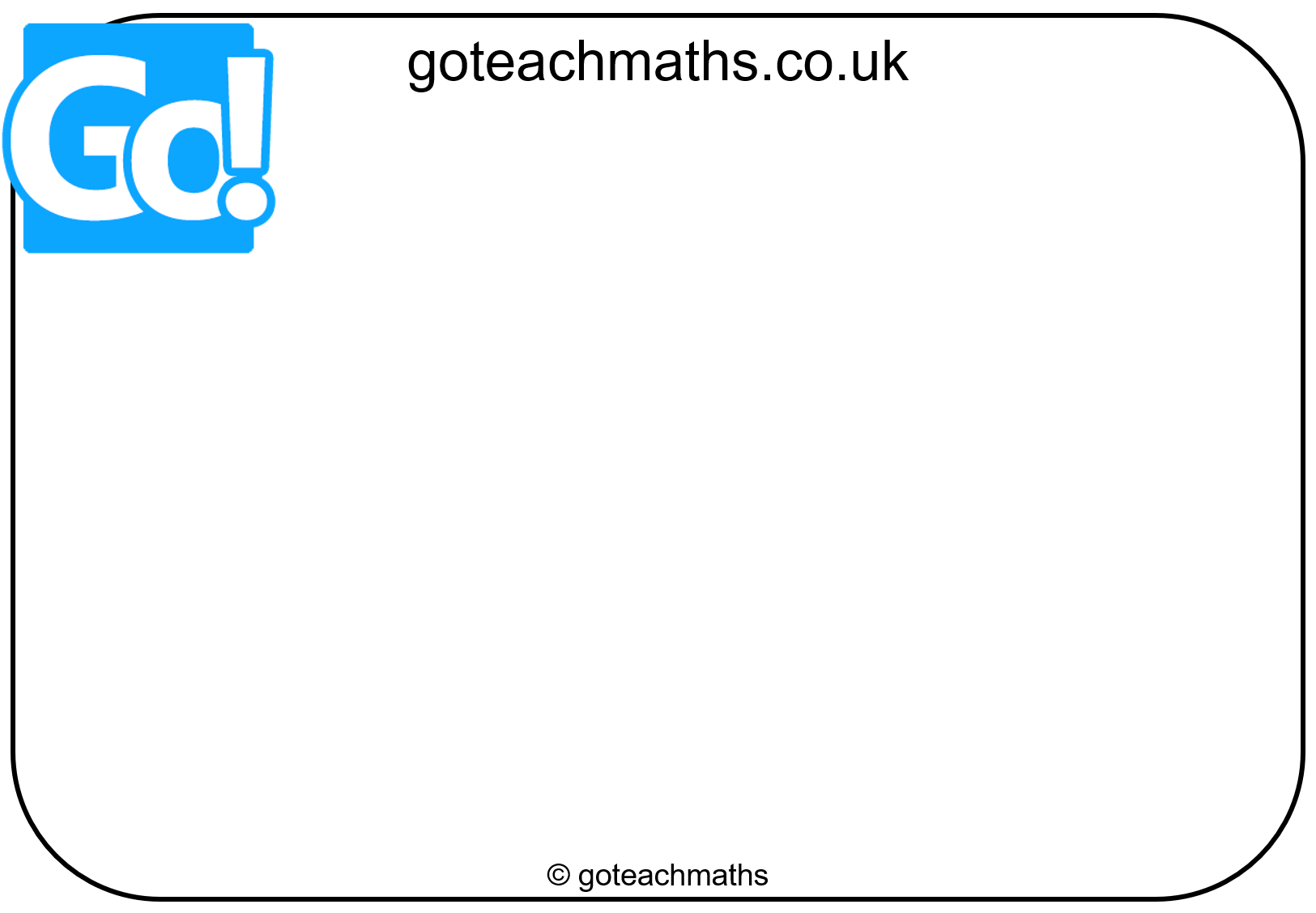 Тази игра е гъвкава и може да се изпълнява по различни начини:

Екипите могат да избират въпроси индивидуално, с възможност за
другият екип да „открадне“, ако отговорът им е грешен
.
Цял екип може да участва само с един ученик, избран да отговаря.

Отделни ученици от всеки отбор могат да се състезават едновременно за най–бърз отговор.
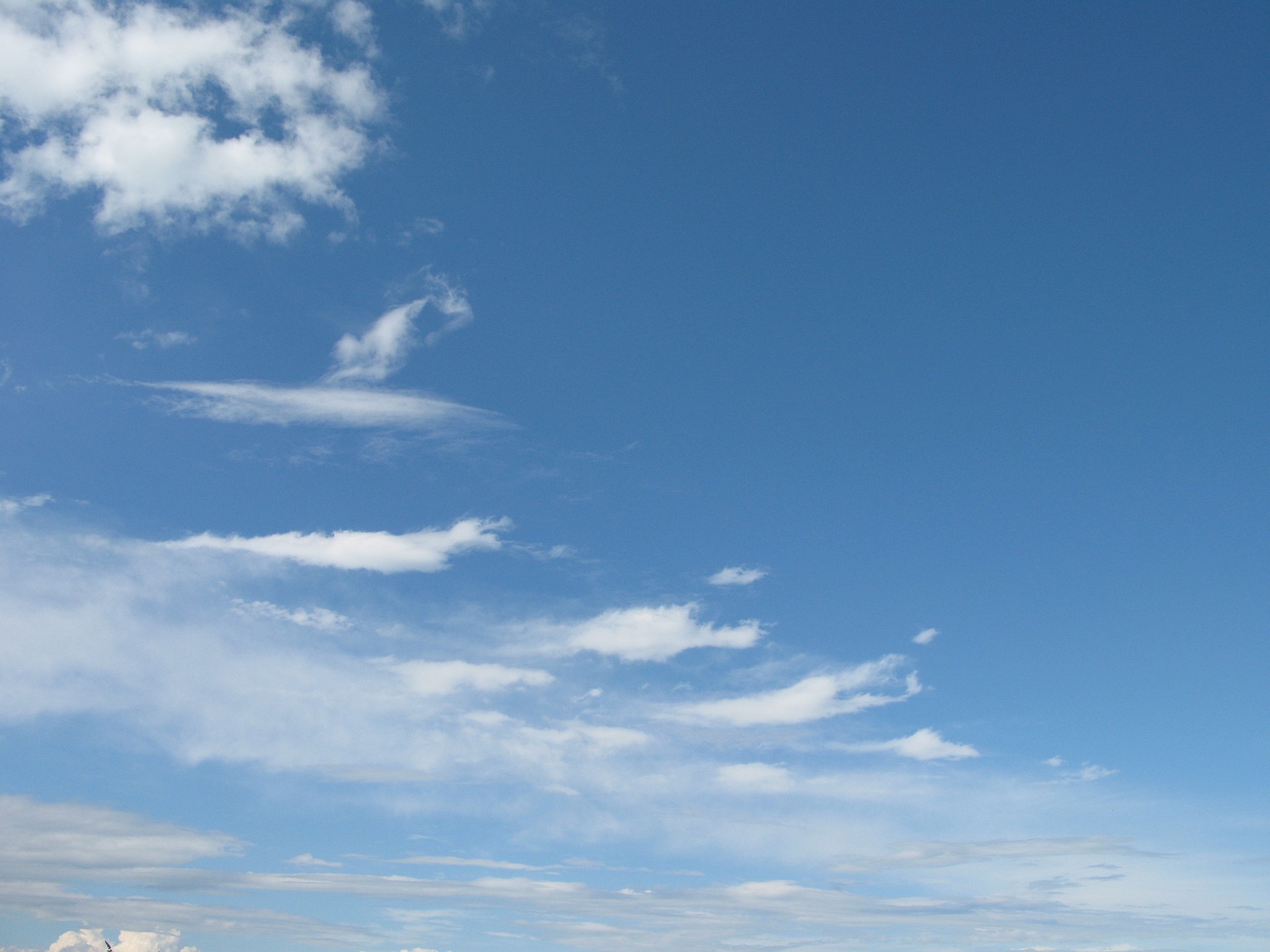 Car Race
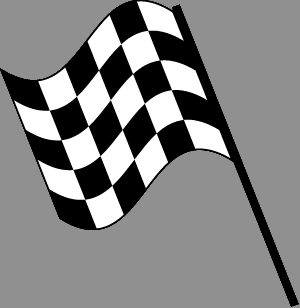 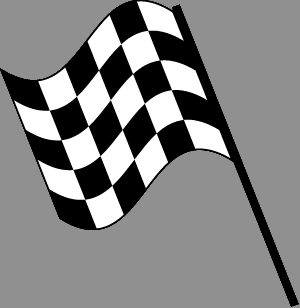 START
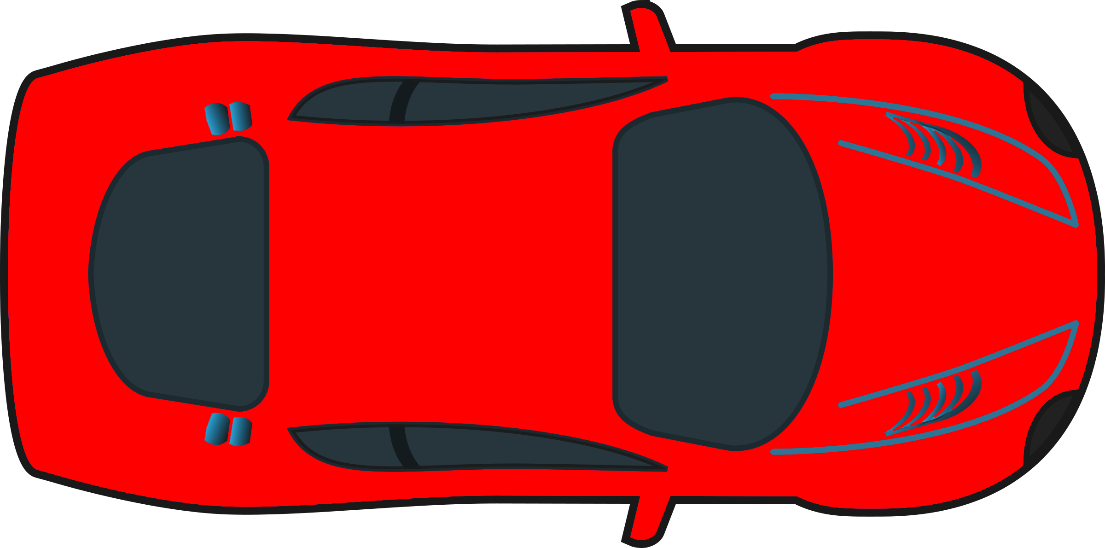 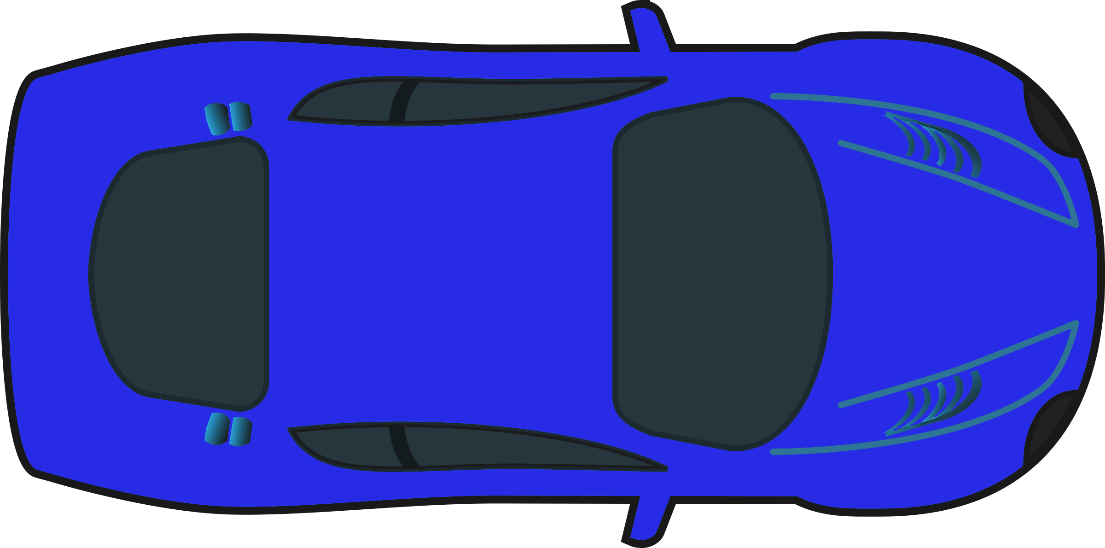 Blue Car WINS!
Red Car WINS!
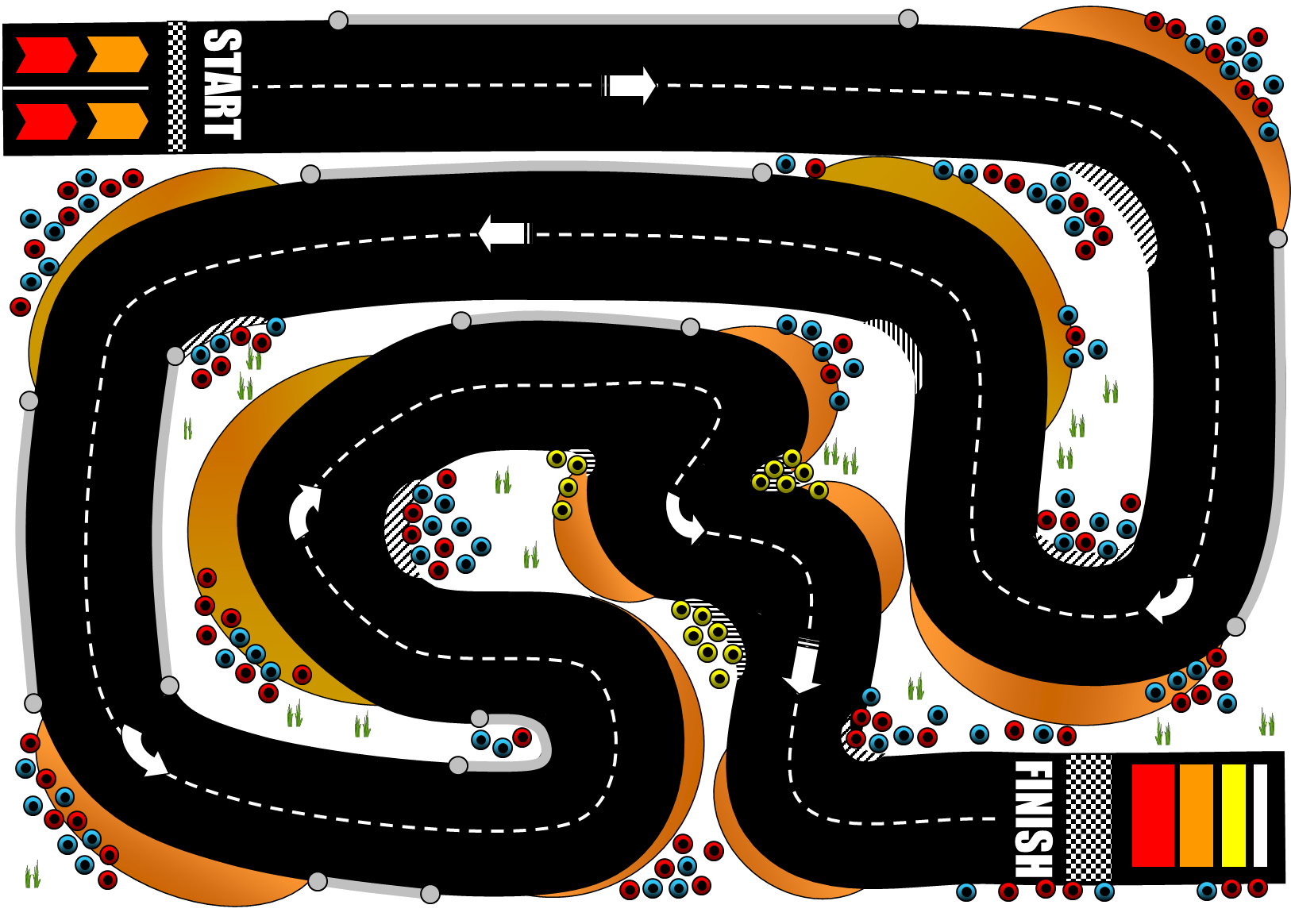 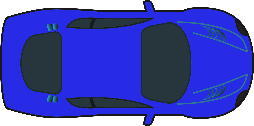 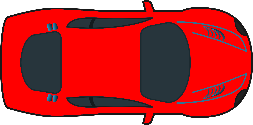 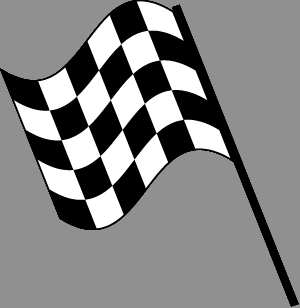 Ready?
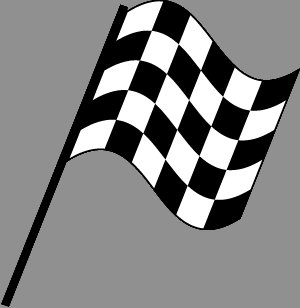 GO!
3
2
1
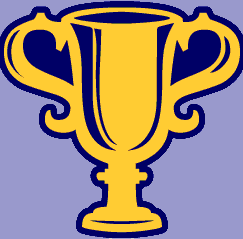 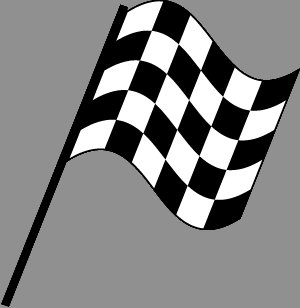 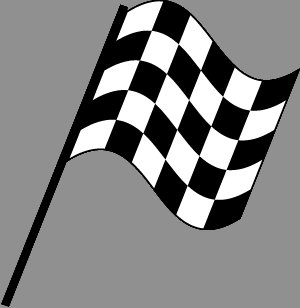 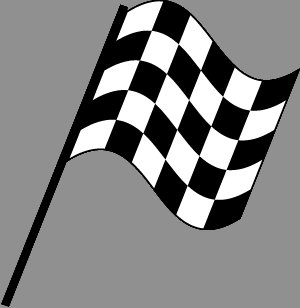 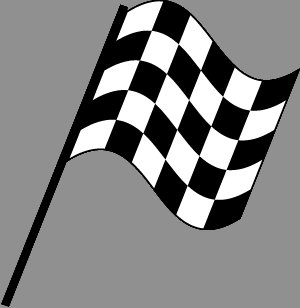 13
10
8
15
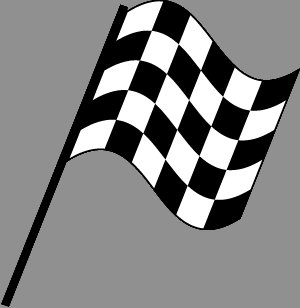 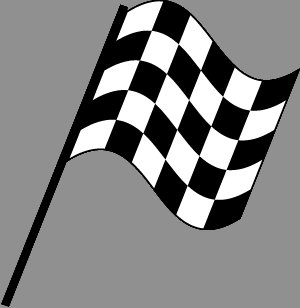 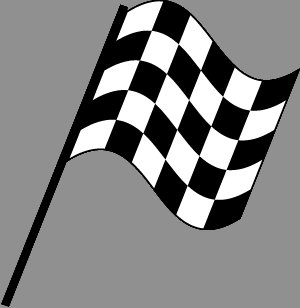 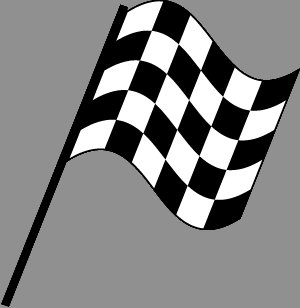 4
1
12
6
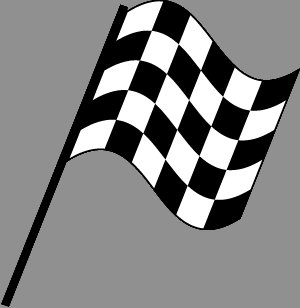 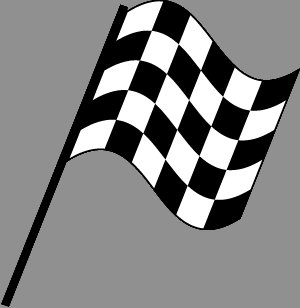 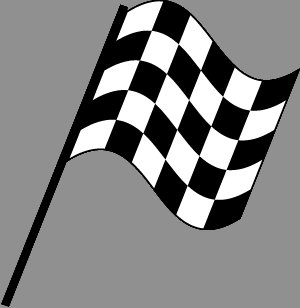 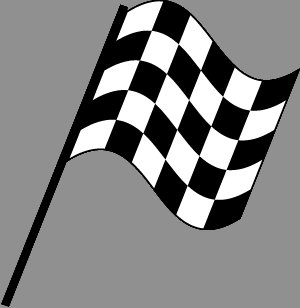 7
3
16
2
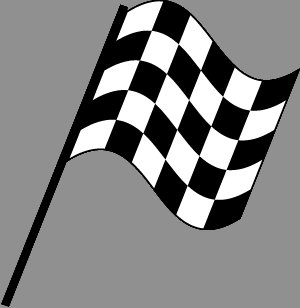 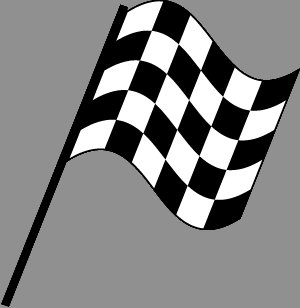 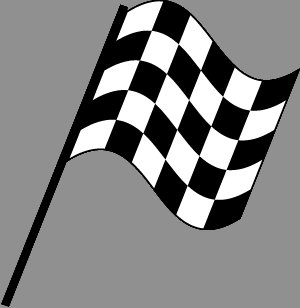 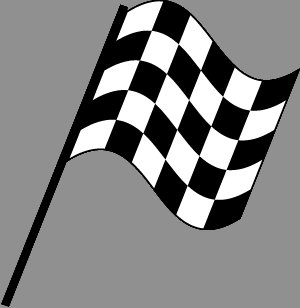 11
14
5
9
Намери лицето и обиколката на фигурата. 
Пресметни отговора с 1 знак след десетичната запетя.
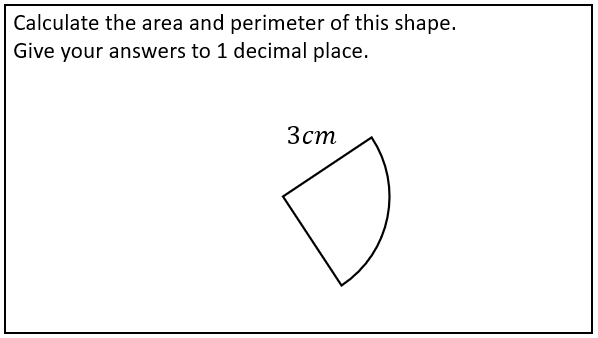 Отговор
S = 7,1cm2  P = 10,7cm
Намери лицето и обиколката на фигурата. 
Пресметни отговора с 1 знак след десетичната запетя.
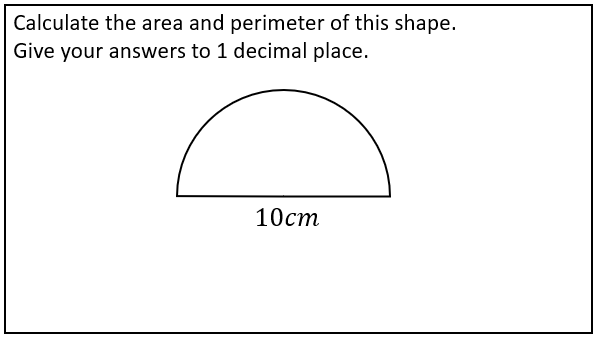 Отговор
S = 39,3cm2  P = 25,7cm
Намери обиколката на фигурата. 
Пресметни отговора с 1 знак след десетичната запетя.
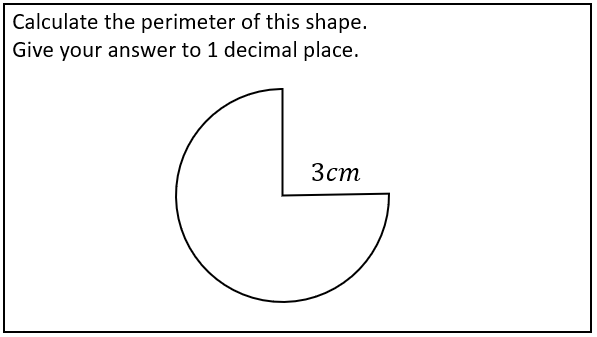 Отговор
20,1cm
Намери обиколката на фигурата. 
Пресметни отговора с 1 знак след десетичната запетя.
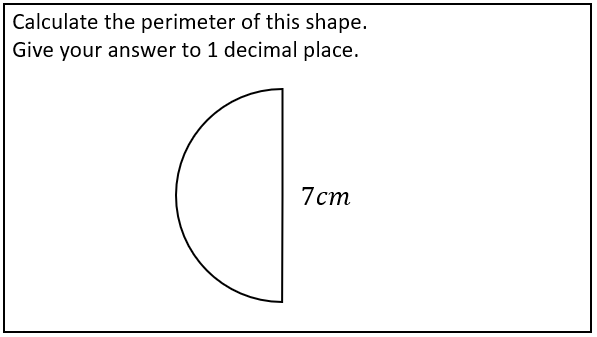 Отговор
18,0cm
Намери обиколката на фигурата. 
Пресметни отговора с 1 знак след десетичната запетя.
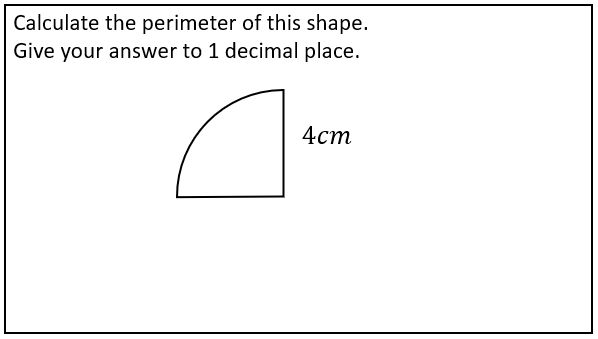 Отговор
14,3cm
Намери лицето на фигурата. 
Пресметни отговора с 1 знак след десетичната запетя.
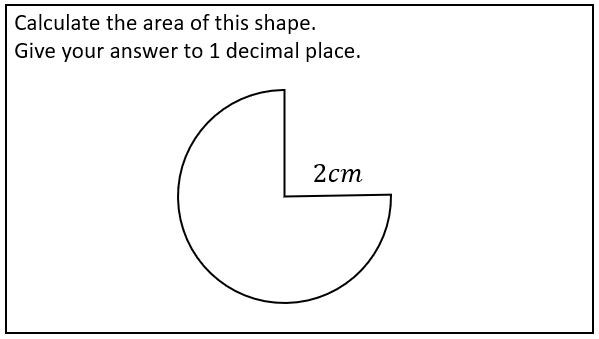 Отговор
9,4cm2
Намери лицето на фигурата. 
Пресметни отговора с 1 знак след десетичната запетя.
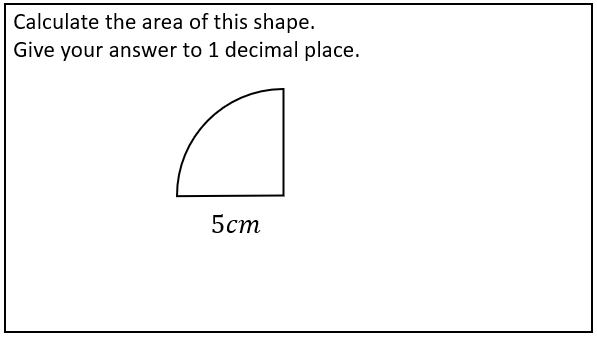 Отговор
19,6cm2
Намери лицето на фигурата. 
Пресметни отговора с 1 знак след десетичната запетя.
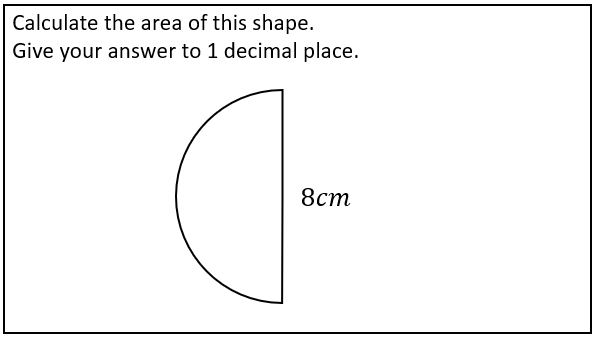 Отговор
25,1cm2
Намери обиколката на фигурата. 
Пресметни отговора с 1 знак след десетичната запетя.
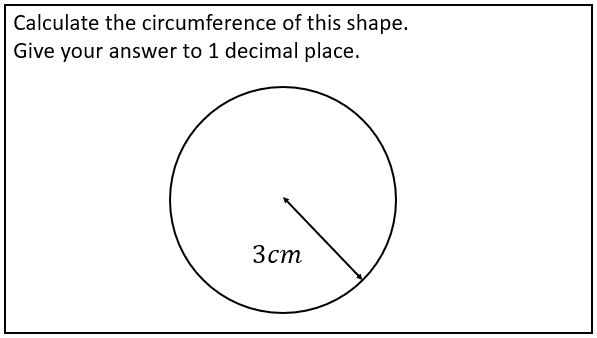 Отговор
18,8cm
Намери обиколката на фигурата. 
Пресметни отговора с 1 знак след десетичната запетя.
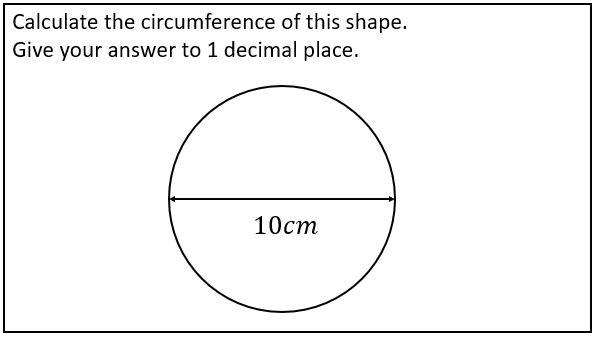 Отговор
31,4cm
Намери обиколката на фигурата. 
Запиши отговора с 1 знак след десетичната запетя (.)
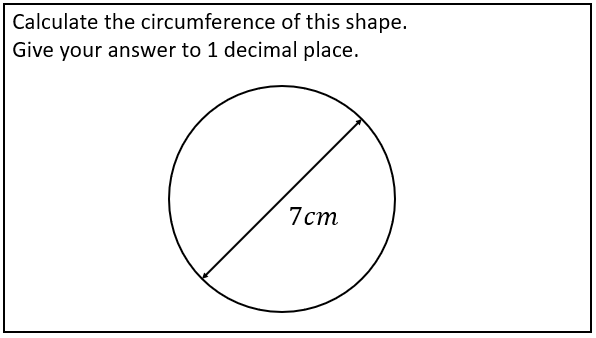 Отговор
22,0cm
Намери лицето и обиколката на фигурата. 
Пресметни отговора с 1 знак след десетичната запетя.
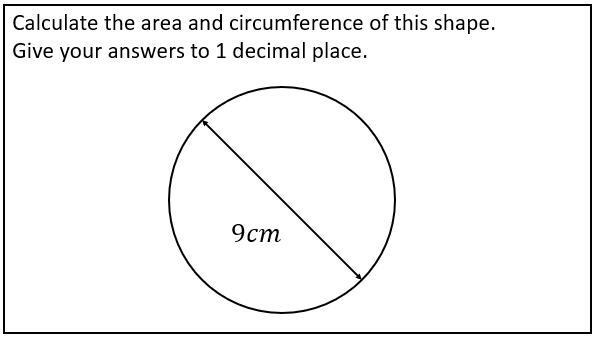 Отговор
S= 63,6cm2 C = 28,3cm
Намери лицето и обиколката на фигурата. 
Пресметни отговора с 1 знак след десетичната запетя.
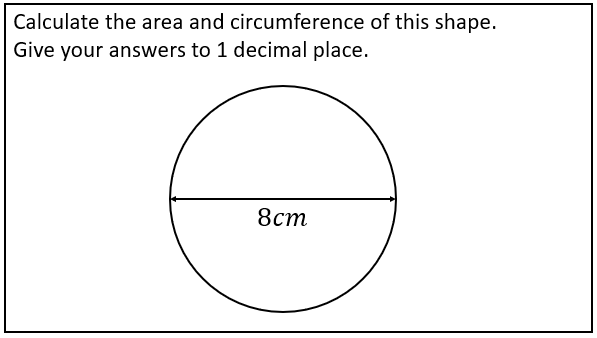 Отговор
S = 50.3cm2 C = 25.1cm
Намери лицето на фигурата. 
Пресметни отговора с 1 знак след десетичната запетя.
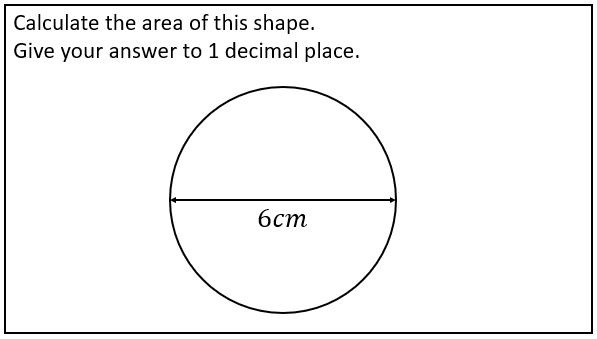 Отговор
28,3cm2
Намери лицето на фигурата. 
Пресметни отговора с 1 знак след десетичната запетя.
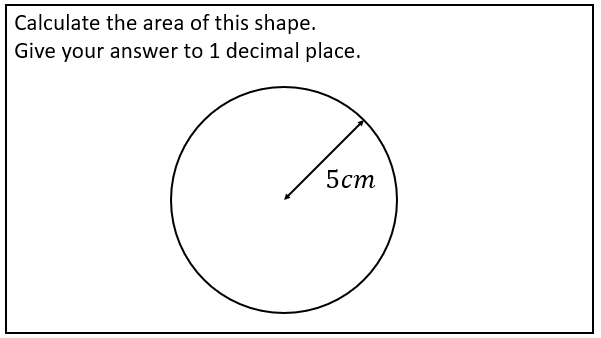 Отговор
78,5cm2
Намери лицето на фигурата. 
Пресметни отговора с 1 знак след десетичната запетя.
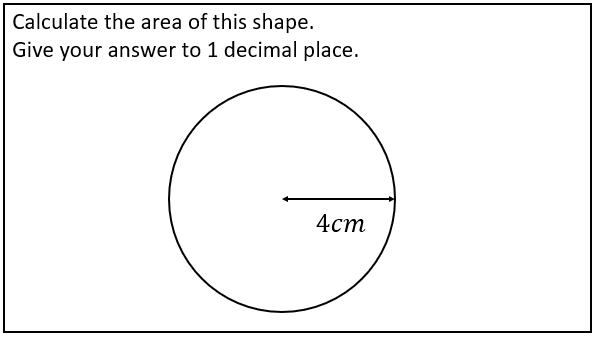 Отговор
50,3cm2
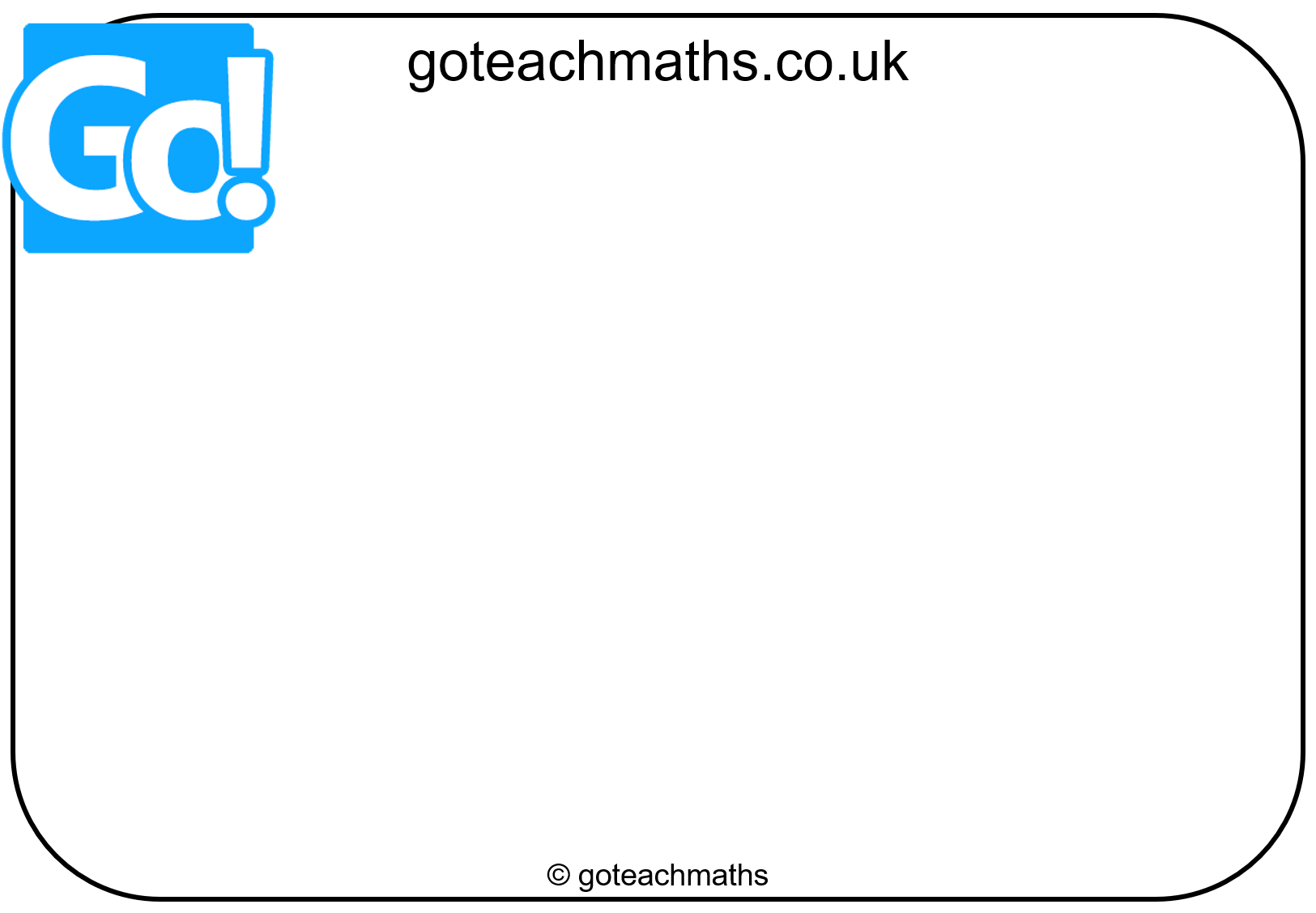 Questions?
Comments?
Suggestions?

…or have you found a mistake!?

Any feedback would be appreciated .

Please feel free to email:

tom@goteachmaths.co.uk